What is Economics????
Economics
Economics is the study of how we use our limited resources to meet our unlimited needs and wants
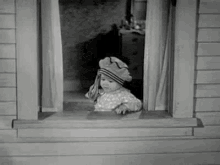 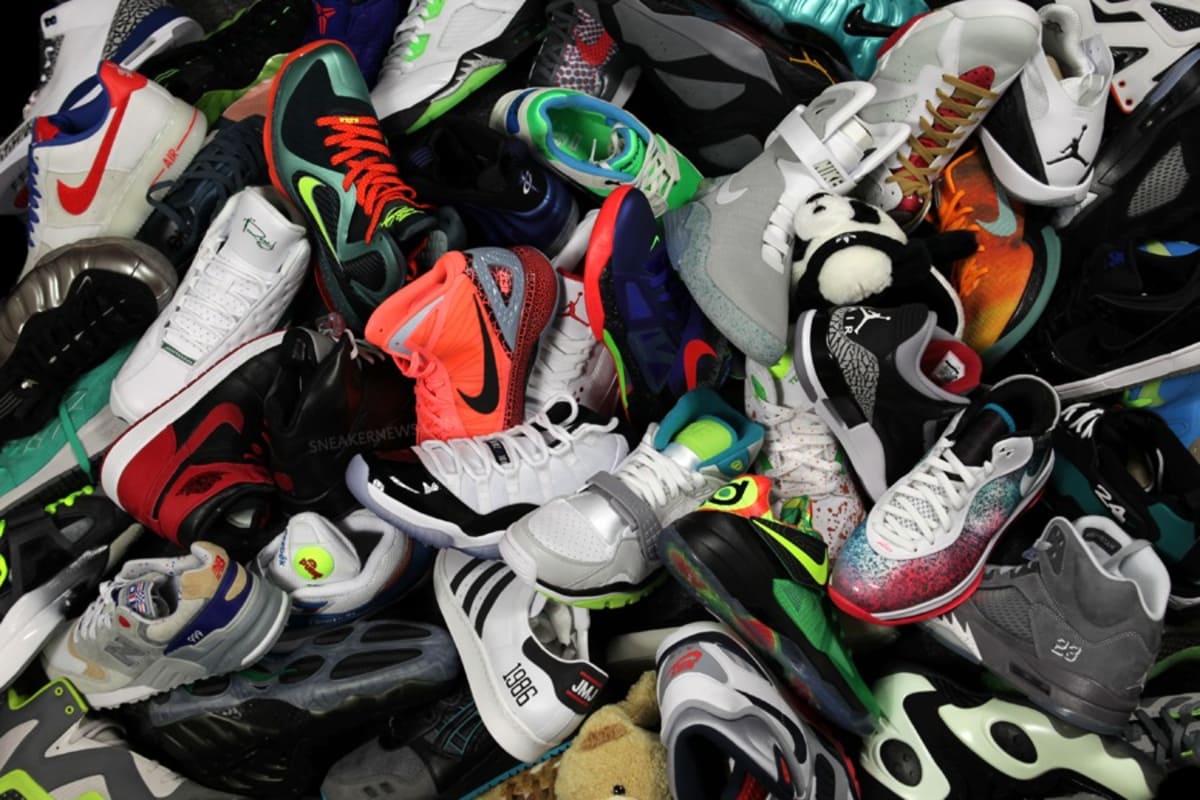 Basic Economic Questions
WHAT good and services to produce 
HOW to produce those goods and services
WHO benefits from those goods and services 
What is the difference between a good and a service 
Good- items that are tangible 
Service- activities provided by other people
Answers to those Questions
Consumers
Decide WHAT to buy
Producers
Choose HOW to make it
People with higher incomes
WHO benefit more because they can buy more
Economist
Economist study how people 
Produce
Distribute 
Consume resources 
Use economic models to study specific parts of the economy
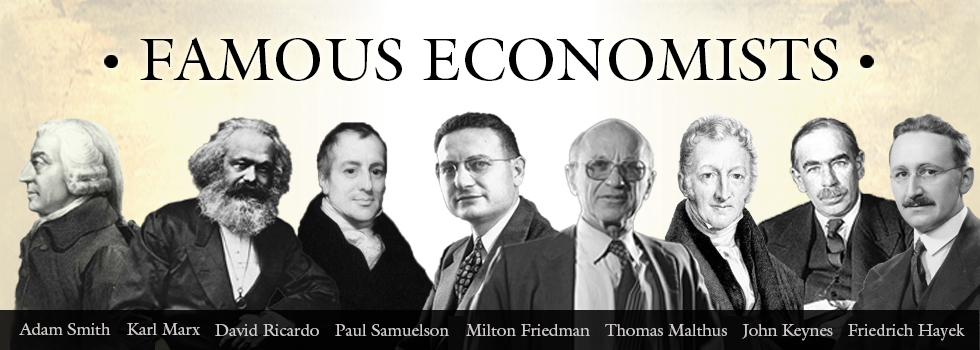 Famous Economist
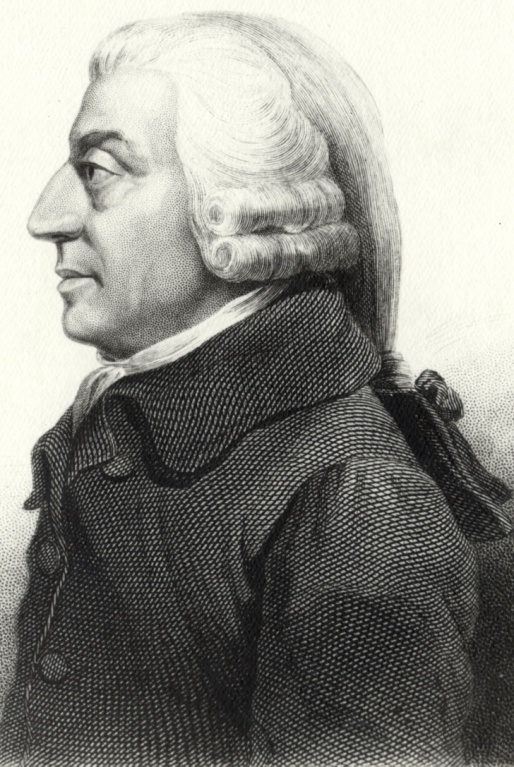 Adam Smith (1723-1790)
Wrote Wealth of Nations
Free market, Laissez-Faire
Division of labor
Karl Marx (1818-1883)
Socialist, critic of capitalism
Class struggle
Proletariat v. Bourgeoisie
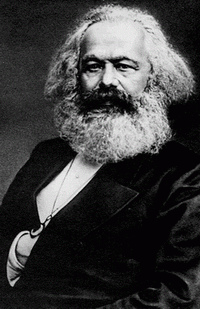 Famous Economists
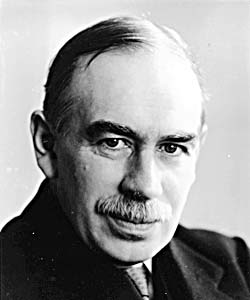 John Maynard Keyes (1883-1946)
Keynesian Economics
Government hands on in economics
FDR and New Deal
Milton Friedman (1912-2006)
Economic freedom
Laissez faire
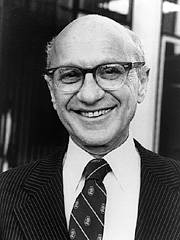 Micro vs Macro Economics
Macroeconomics (big picture) 
How the overall economy works 
Employment, gross domestic product, inflation 
Microeconomics (little picture)
How supply and demand interact in markets
Scarcity
Scarcity is not being able to have everything you want
There are not enough resources and products to satisfy us:
Our wants and needs are unlimited
Resources however are limited 
Consumers, businesses and governments must make choices
Known as Trade-offs
Opportunity Cost
Supply and Demand
Demand
Demand
The desire, willingness and ability of people to buy products
Individual demand
How many goods a single person is willing to buy at any price
Market demand
How many goods all people are willing to buy
Demand Schedule
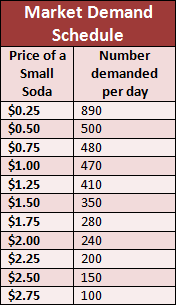 Table that list the number of a product someone is willing to buy over several possible prices
Demand Graph
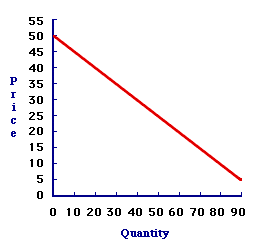 Showing a demand schedule as points on a graph 
Graph list prices on the vertical axis and quantity on the horizontal 
Demand curve is the line that connects these points
Law of Demand
As the price of an item rises and other factors remain unchanged the quantity demanded will fall
Utility: the pleasure, usefulness or enjoyment we get from using a product
determinants of Demand
Changes in population
Changes in income
Changes in taste 
Changes in expectations 
Product related changes 
Changes in the price of related goods
Substitutes: products that can be used in place of each other
Complimentary: products used together
Principle of Diminishing Marginal Utility
Each additional unit of a product is less valuable than the one before it 
As long as BENEFIT exceeds COST people are better off doing more 
If COST exceeds the BENEFIT people are better off doing less
Supply
Supply
Supply
Ability and willingness of suppliers to make things available for sale at set prices 
Law of Supply
As the price of an item rises the quantity supplied will rise, as prices drop so will the supply
Supply schedule 
Chart showing the amount of an item sellers are willing to sell at various prices
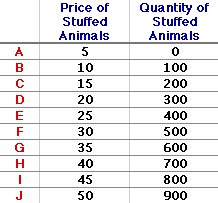 Changes in Supply
Supply can change just as demands, curve shifts right if supply goes up and left if it goes down 
Based on cost
Changes in supply are based on the cost of production 
If they can reduce cost then they will produce more
Changes in cost of resources
Changes in productivity  and/or technology 
Change in government policy 
Changes in taxes and subsidies
Changes in Supply
Increase in Supply (Outward Shift) Right
P
S1
S2
$3
13
18
Q
Changes in Supply
Decrease in Supply (Inward Shift) Left
P
S3
S1
$3
9
13
Q
S2
S1
A Change in Supply
Price(dollars)
If the market price for gasoline   is $2.00 a gallon, the supply   curve for gasoline S1 indicates   Q1 units would be supplied.
$2.00
If the price fell to $1.50, the   quantity supplied would fall to   Q2  units (where Q2 <  Q1).
$1.50
If, somehow, the production  costs for gas manufacturers   changed then the supply of gas  would change.
$1.00
Consider the case where the   cost of crude oil (an input in     gasoline production) increases.
Quantity(units of gasoline  per year)
Q3
Q2
Q1
The supply of gasoline at all   potential market prices would   fall. Now at $1.50, Q3 units are   supplied (where Q3 <  Q2 <  Q1).
Elasticity of Supply
Supply Elastic
Producers offer more goods as prices rise 
Ex: goods that require little investment/ money to increase production (candy)
Supply Inelastic
Producers don’t change amounts offered very much as price change
Ex: goods that need a lot of money for production (oil)
Types of Businesses
Business Organizations
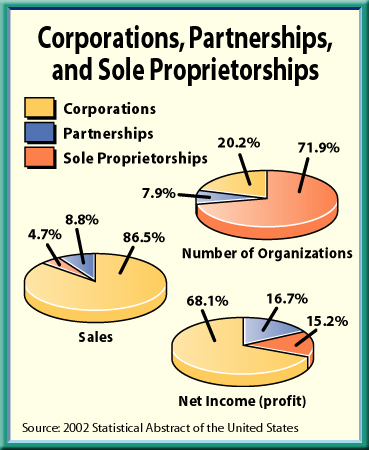 Sole proprietorship
Partnership
Corporation
Starting a business
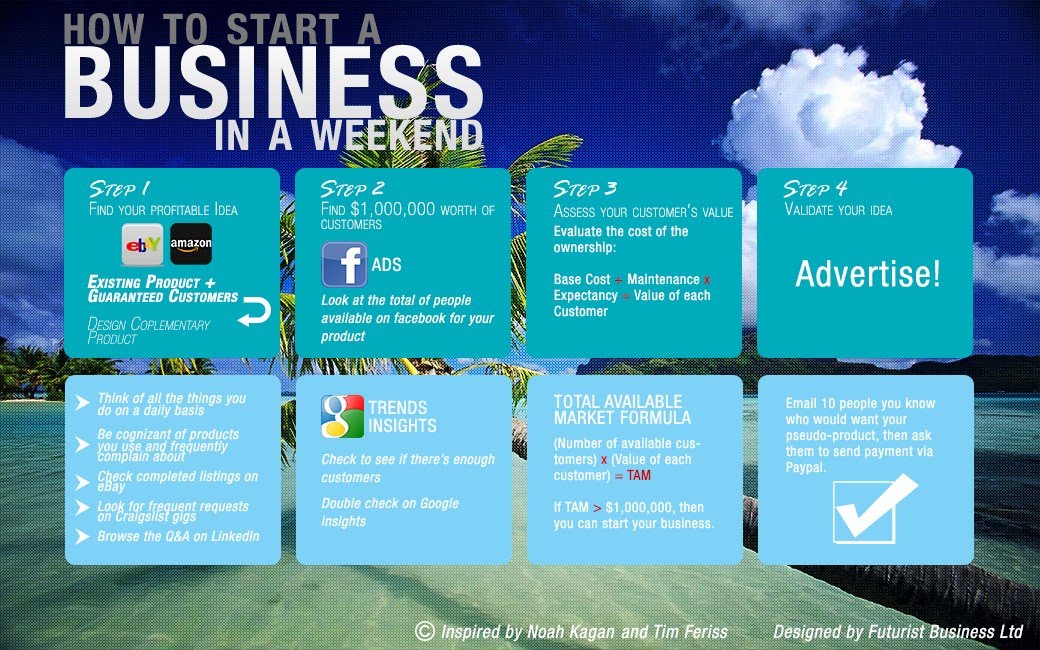 Business plan
Business license
Sole Proprietorships
Business owned and run by one person
Easiest form of business to start
Strengths 
Relatively easy to manage
Enjoy profits without having to share
Personal freedom
Weaknesses 
Unlimited liability
Difficult to raise money
Limited life
Partnership
Business jointly owned by two or more
General partnership
All partners responsible
Limited partnerships 
Contributes funds
Articles of Partnership
Details responsibilities, roles and profit sharing
Partnership
Strengths
Easy to start
Easier to get start up money
Lager in size; more efficient
Pay no corporate income tax
Weakness
Unlimited liability
Limited life
Potential for conflict between partners